Международный конкурс для детей и педагогов«У ёлочки в гостях»
Праздник к нам приходит…
Аверьянов Альберт Сергеевич
воспитанник объединения «Пользователь ПК»
МБОУ ДО «Дом детского творчества»
Спасского муниципального района Республики Татарстан
Руководитель работы:
Ковальчук Ирина Алексеевна
педагог дополнительного образования
МБОУ ДО «Дом детского творчества»
Спасского муниципального района Республики Татарстан
Правила работы с презентацией
В данной презентации предлагается вам отгадать загадки.
Нужно выбрать шарик с номером (от 1 до 12) на ёлке.
Сначала на слайде представлена сама загадка, затем, по щелчку выходит ответ.
Чтобы возвратиться к ёлке, нужно щелкнуть по шарику в правом нижнем углу.
Шарик с буквой «П» переход к слайду с поздравлением.
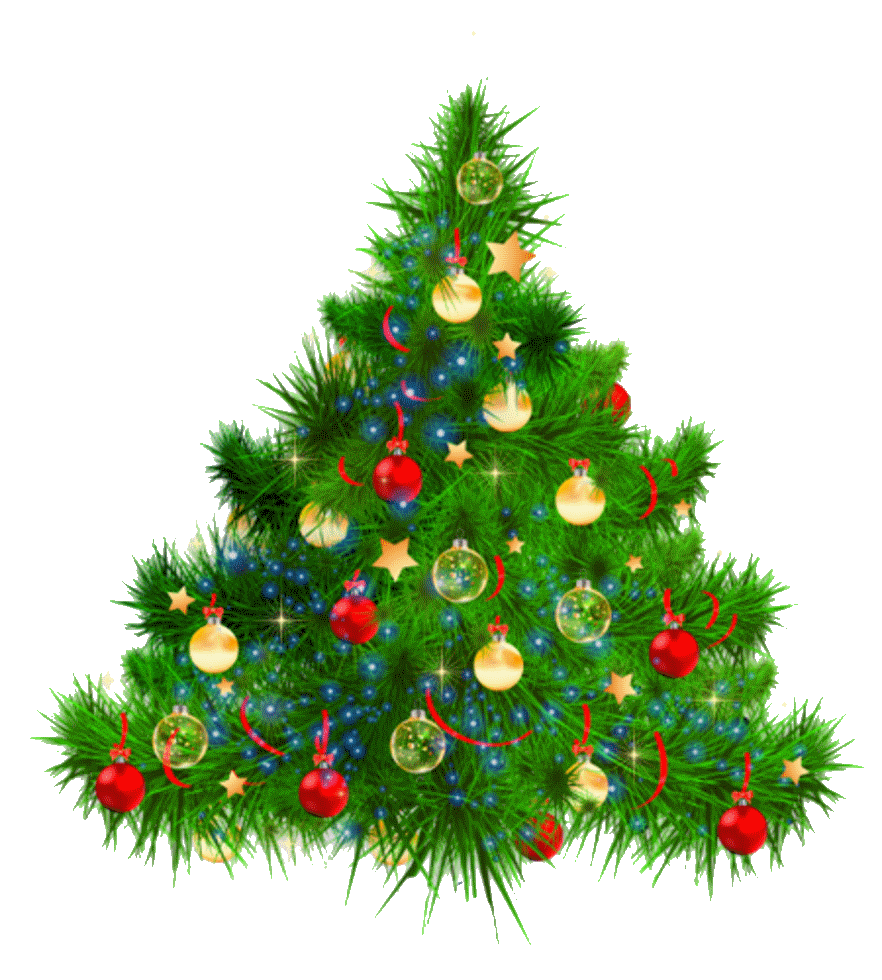 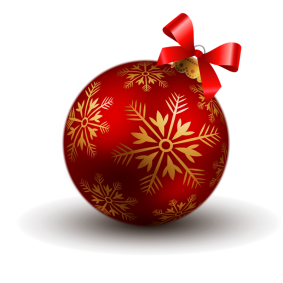 П
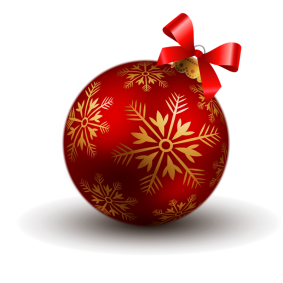 1
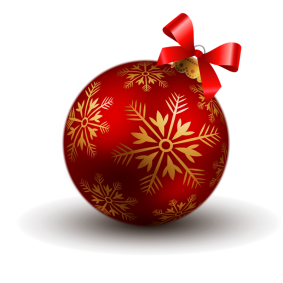 2
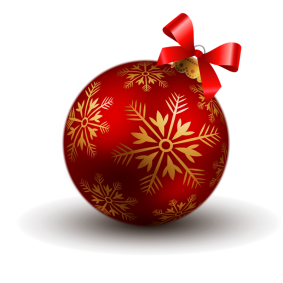 3
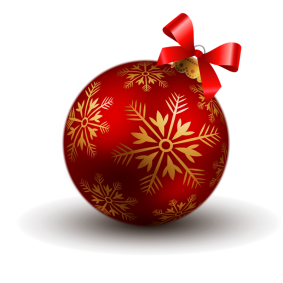 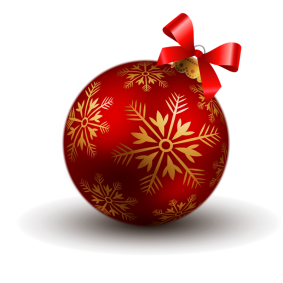 5
4
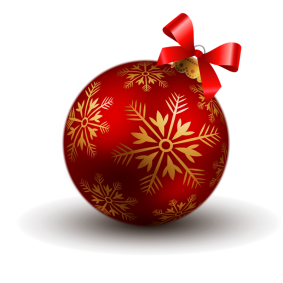 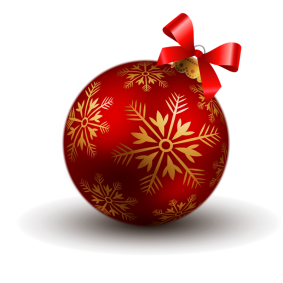 6
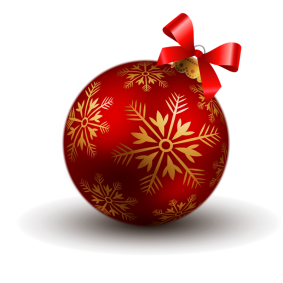 7
8
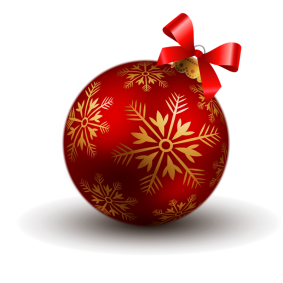 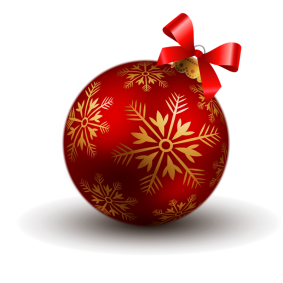 9
12
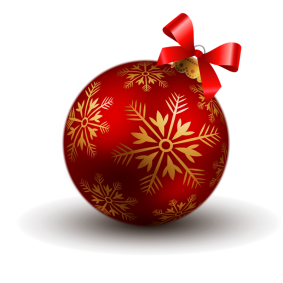 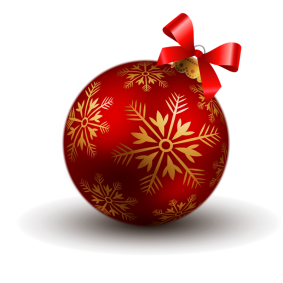 11
10
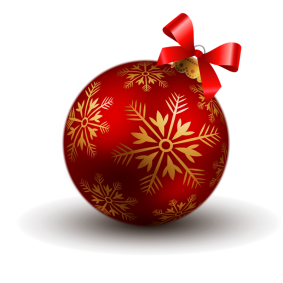 Стройная, пушистая,Зеленые иголки.Вся в шарах и бусахПраздничная …
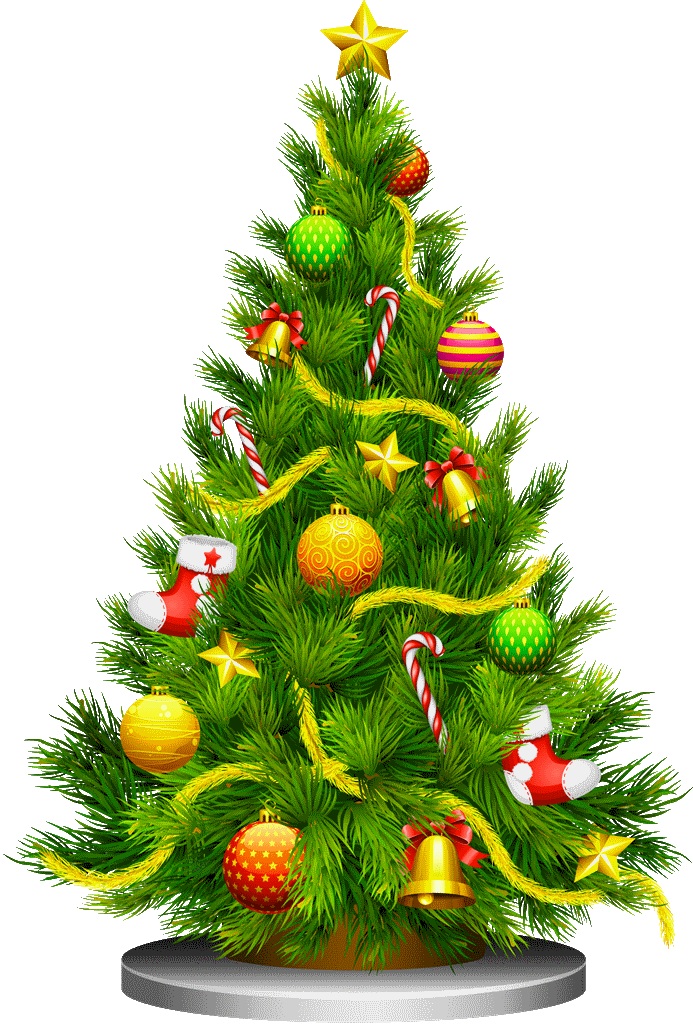 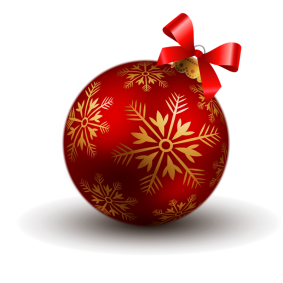 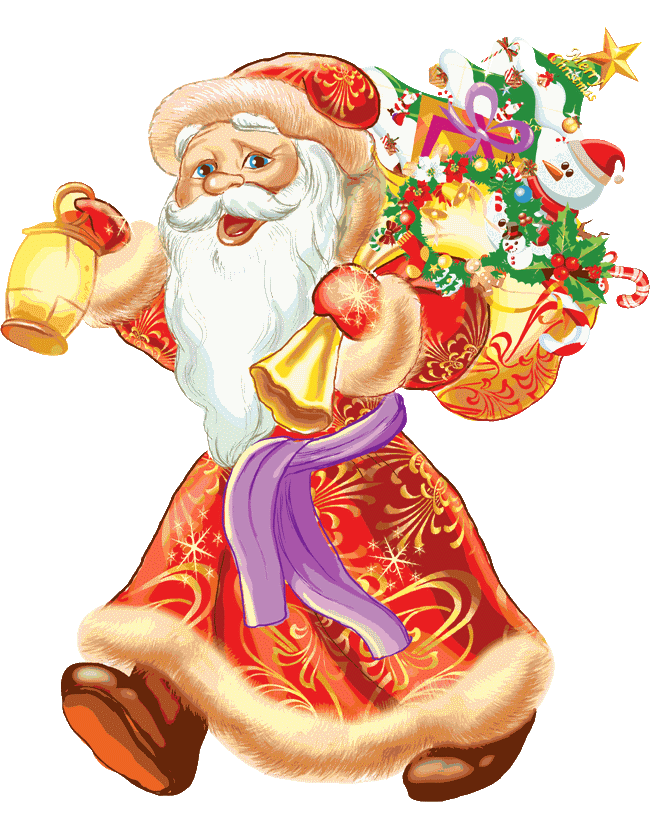 С мешком подарков, с бородой,Веселый взгляд и красный нос.Он приходит к нам зимойДобрый дедушка … …
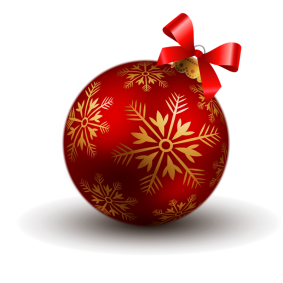 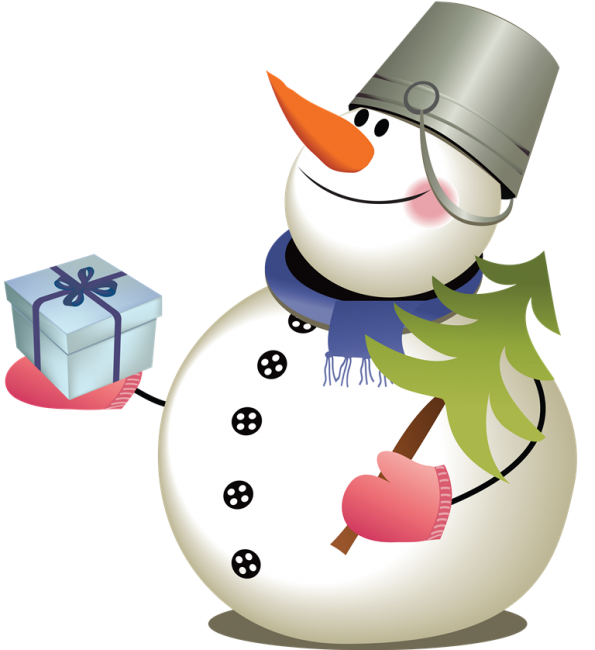 Надел на голову ведро,На плечи белый пуховик.Из морковки сделал носТолстый белый … … …
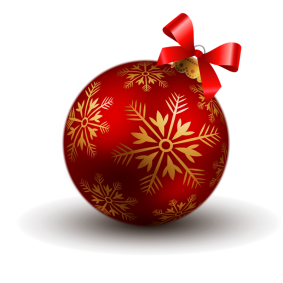 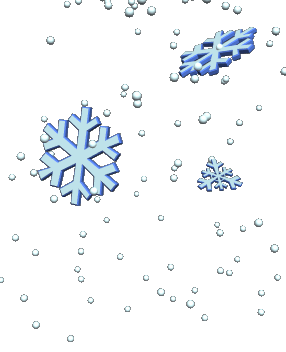 Кто рисует на землеЗимние картинки?С неба падают, кружась,Белые …
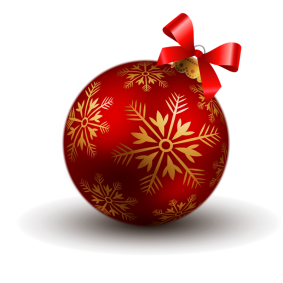 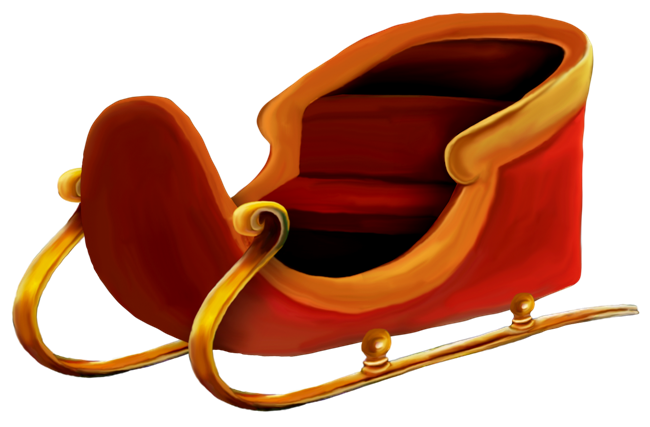 С горки снежной катятсяВадик и Оксанка.Словно ветер мчатсяИх новенькие …
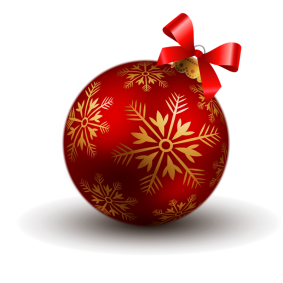 По льду летаем, словно ветер.В глазах – веселья огоньки.Мы сапоги обули, скороходы,Они называются …
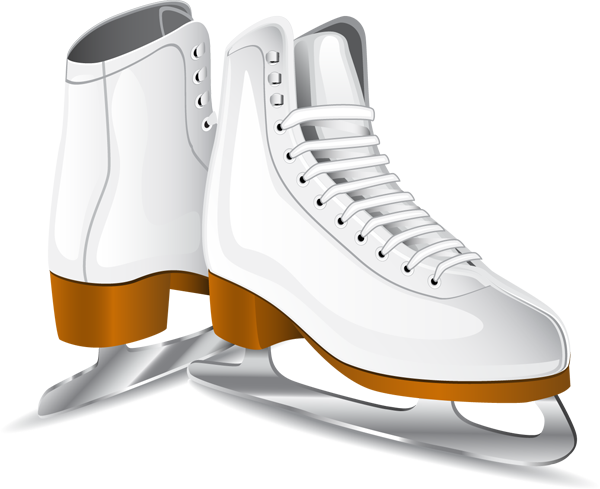 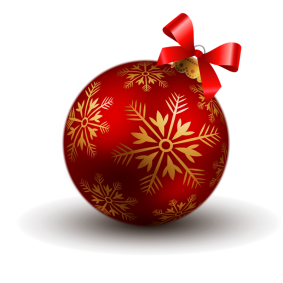 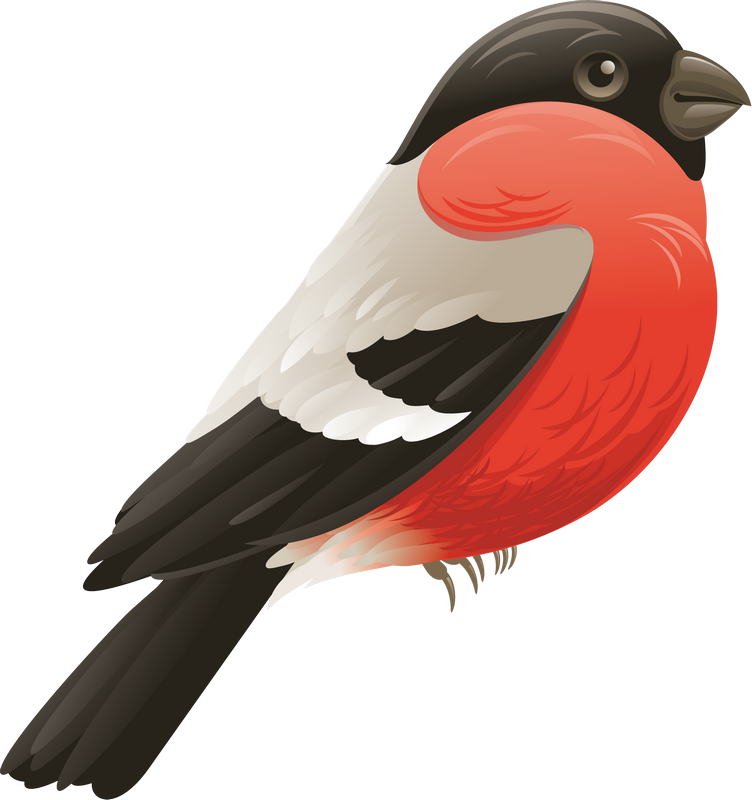 На рябине ягоды клюютЧудо-птицы, только посмотри.Розовый животик, крылья серые.В гости прилетели …
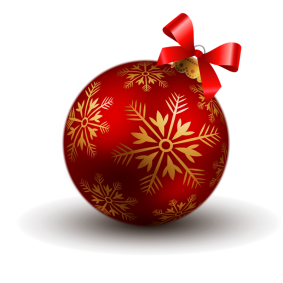 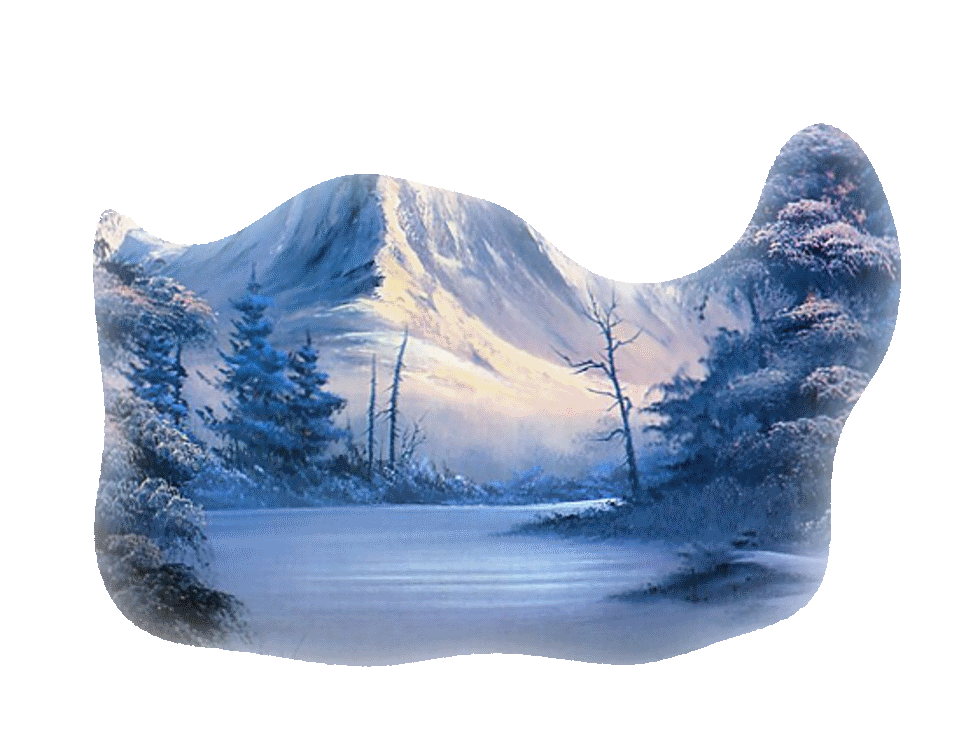 Легким белым одеяломНакроет землю всю она.Скует все льдом, нарядит елку.А как зовут её? … …
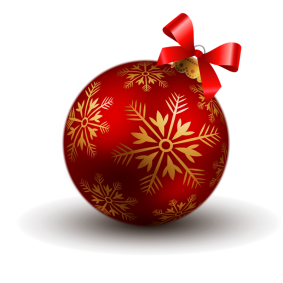 На ёлке всё, что хочешь, есть:Игрушек там – не перечесть.Конфеты, дождик и хлопушки,Гирлянды, звезды и верхушка.Среди блестящей мишурыСверкают круглые …
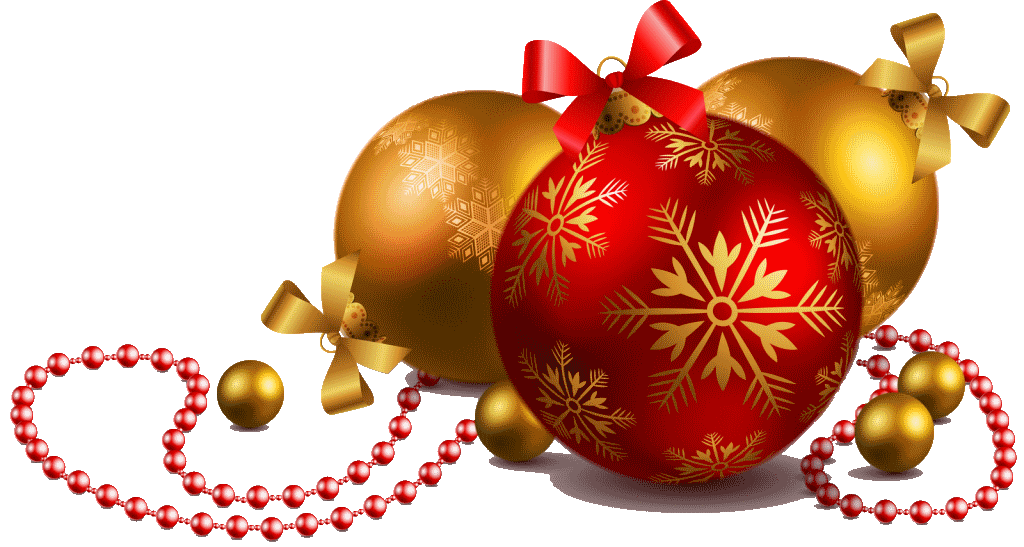 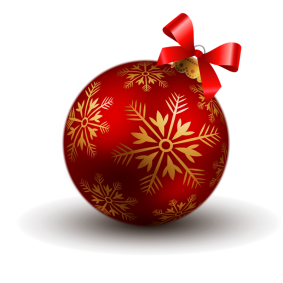 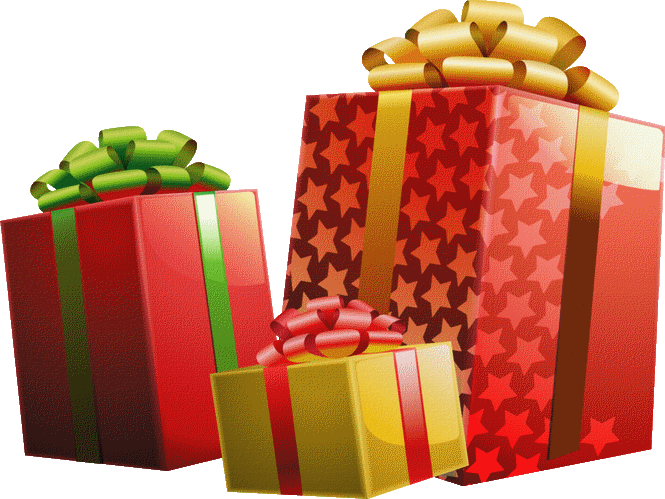 Шуба теплая, мешок,Валенки и посошок,Борода и красный носВот такой он – Дед Мороз.А еще он очень добрый,И веселый, и задорный.В шубе дедушке не жаркоНам дарить свои ……
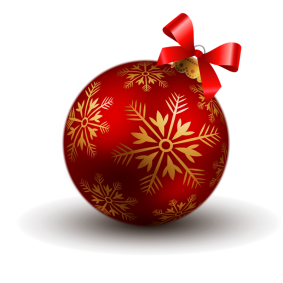 Уцепившись за карнизКапельки бросает внизНе игрушка, не свистулька,А прозрачная …
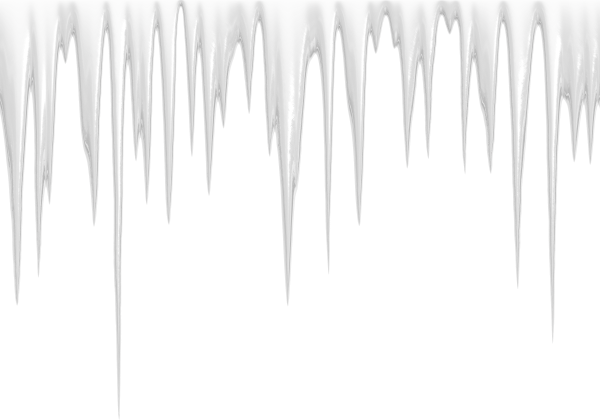 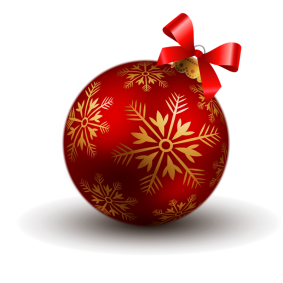 Они, как мамины ладони,Они, как гнездышко для птички.Их бабушки внучатам вяжут.Зовут их просто …
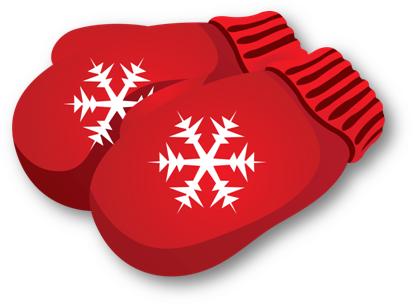 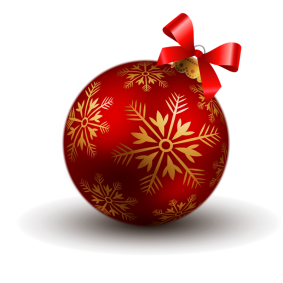 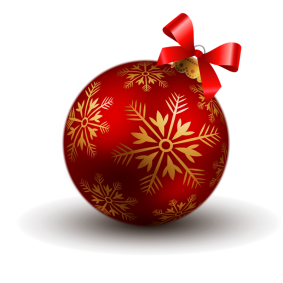 Список источников основного содержания
Загадки
http://www.pozdrav.ru/novogodnie-zagadki.shtml
Список источников иллюстраций
Фон
http://1.bp.blogspot.com/-xBTF6s04qno/UNS7UNJyXEI/AAAAAAAAD0o/CYMTEBjIcXE/s1600/0_75f25_4a924e7e_XXXL.jpeg
Картинки
Ёлка http://ekladata.com/V2_hcP-fyqZThhPMoVn3aTPLcY4@882x980.png
Новогодний шарик http://img-fotki.yandex.ru/get/4419/89635038.6ea/0_74bd0_48636caa_XL
Поздравление http://vitiligosuz.com/photo/55f93543931cf.jpg
Дедушка Мороз http://s4.pic4you.ru/y2014/12-06/12216/4767264.png
Ёлка http://emilydacker.com/wp-content/uploads/2015/06/christmas-tree-23.jpg
Снеговик http://www.avk.ua/upload/catalog_prev/snegovik1-58-650.png
Снежинки http://images3.wikia.nocookie.net/__cb20121125024108/austinally/images/5/52/Large_snowflakes_falling_hg_clr.gif
Санки http://s3.pic4you.ru/allimage/y2013/11-16/12216/3985054.png
Коньки http://www.bikeride.sk/img/korcule.png
Снегирь http://s5.postimg.org/pxf7obk87/image.png
Зима http://www.playcast.ru/uploads/2015/11/29/16091697.png
Новогодние шары http://i712.photobucket.com/albums/ww128/ileana_035/sarbatori%20iarna/011_zps4d6477f9.png
Подарки http://haoganglife.nethouse.ru/static/img/0000/0003/2469/32469637.rvtgrzbfh3.W665.png
Сосульки http://hostingkartinok.com/uploads/images/2011/12/479afe16d43f4c3004481d5193764b54.png
Рукавички http://player.myshared.ru/961042/data/images/img24.png